Escuela de Formación Ciudadana 2015
COMUNICACIÓN PARA LA ACCION
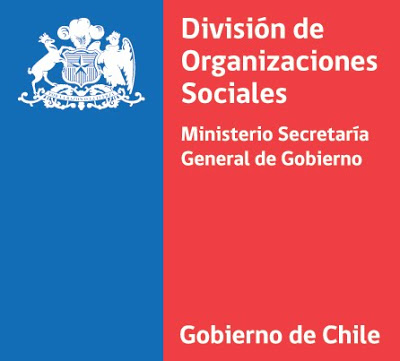 Objetivos del Módulo
Comprender la información como parte de la comunicación, considerando este proceso relevante para el desarrollo de la sociedad.Reconocer la comunicación como un factor clave para el buen desempeño de los dirigentes sociales y el desarrollo de sus organizaciones.
2
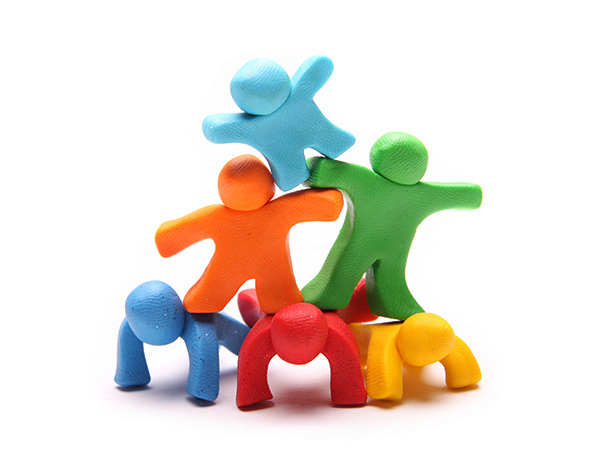 TRABAJO GRUPAL

REUNIRSE EN GRUPOS DE  10 PERSONAS

ELEGIR UN SECRETARIO-RELATOR

RESPONDER LAS  3 PREGUNTAS EN UN PAPELOGRAFO

TIEMPO: 05 MINUTOS

MATERIALES: PAPELOGRAFOS-PLUMON-SCOTCH
¿Qué entendemos por información?¿Qué entendemos por comunicación?¿Qué entendemos por medios de comunicación de masas?
3
Comunicación
“La comunicación sostiene y anima la vida. Es motor y expresión de la actividad social y de la civilización(…). Es la fuente común de la cual se toman las ideas. Fortalece el sentimiento de pertenecer a una misma comunidad. La comunicación vincula en el hombre (…) sus aspiraciones más nobles de una vida mejor” 
                                                                                         UNESCO



“La comunicación puede ser entendida más allá de la transmisión de información e implica pensarla en sentido experiencial, como vinculación, poner en común, compartir e intercambiar, vivida como experiencia, la comunicación presenta el espacio donde cada quien pone en juego su posibilidad de construir con otros.”
                                                                        María Cristina Mata
       <Nociones para pensar la comunicación y la cultura masiva>
4
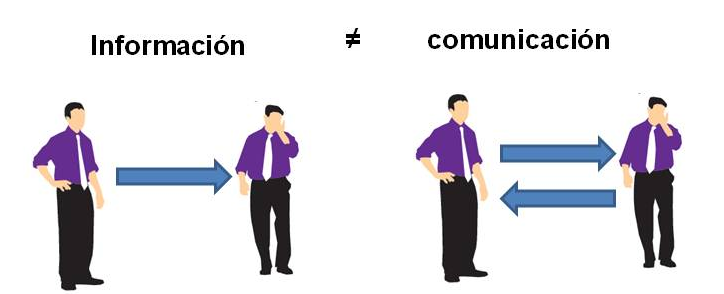 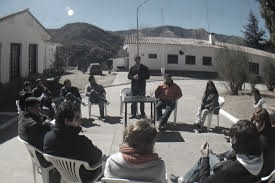 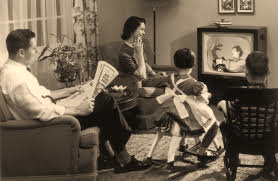 La información permitirá sensibilizar, quizás hasta generar cierta conciencia sobre una temática. 

… Pero la comunicación, sólo vinculada a la difusión de información, al consumo, al impacto visual, al entretenimiento

¿Permite alcanzar nuestros fines sociales?
Gobierno de Chile | División de Organizaciones Sociales
5
ActividadInstrucciones
Se solicita dos voluntarios para que pasen adelante.
Cada uno de los asistentes recibe una hoja en blanco.
El primer voluntario, de espalda al grupo, debe observar la hoja y describir lo que ve. Cuando piense que ya está preparado, avisa: "Empiezo", los demás reproducirán en un dibujo la descripción dada por él.
Se debe trabajar en completo silencio. No mirar ni copiar lo que el vecino dibuja en su hoja.
El voluntario una vez que concluya la descripción, debe decir. "Eso es todo", o " termine". Devuelve la hoja al relator sin que otros la vean y toma asiento. 
Tiempo máximo de la actividad= 5 minutos



.
6
Instrucciones
El segundo voluntario se parará frente el grupo. 

2. Describirá la imagen que ve.

3. Al igual que en la primera parte, la totalidad de los asistentes reproducirá en un dibujo la descripción que va dando el voluntario al otro lado de la hoja. Con la particularidad de que si alguno queda con dudas respecto a la descripción, puede realizarle alguna pregunta al voluntario.

4. No se debe mirar el trabajo de los otros vecinos. 




 Tiempo máximo de la actividad= 5 minutos.
7
8
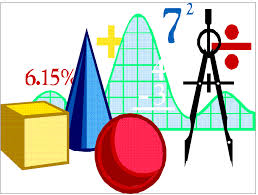 9
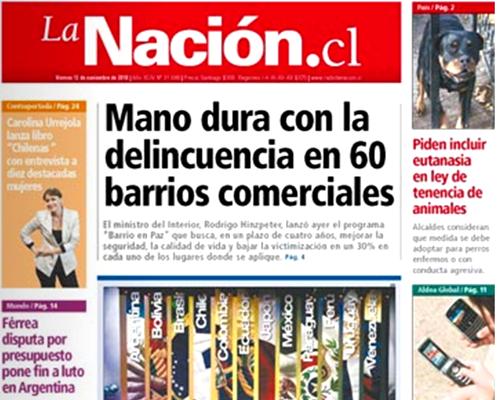 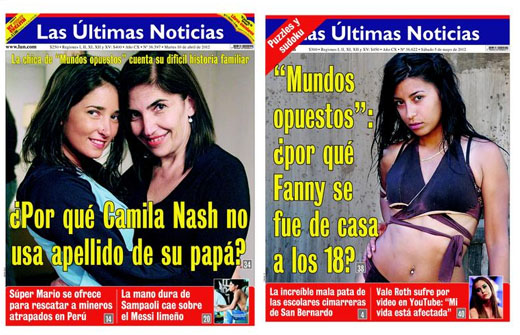 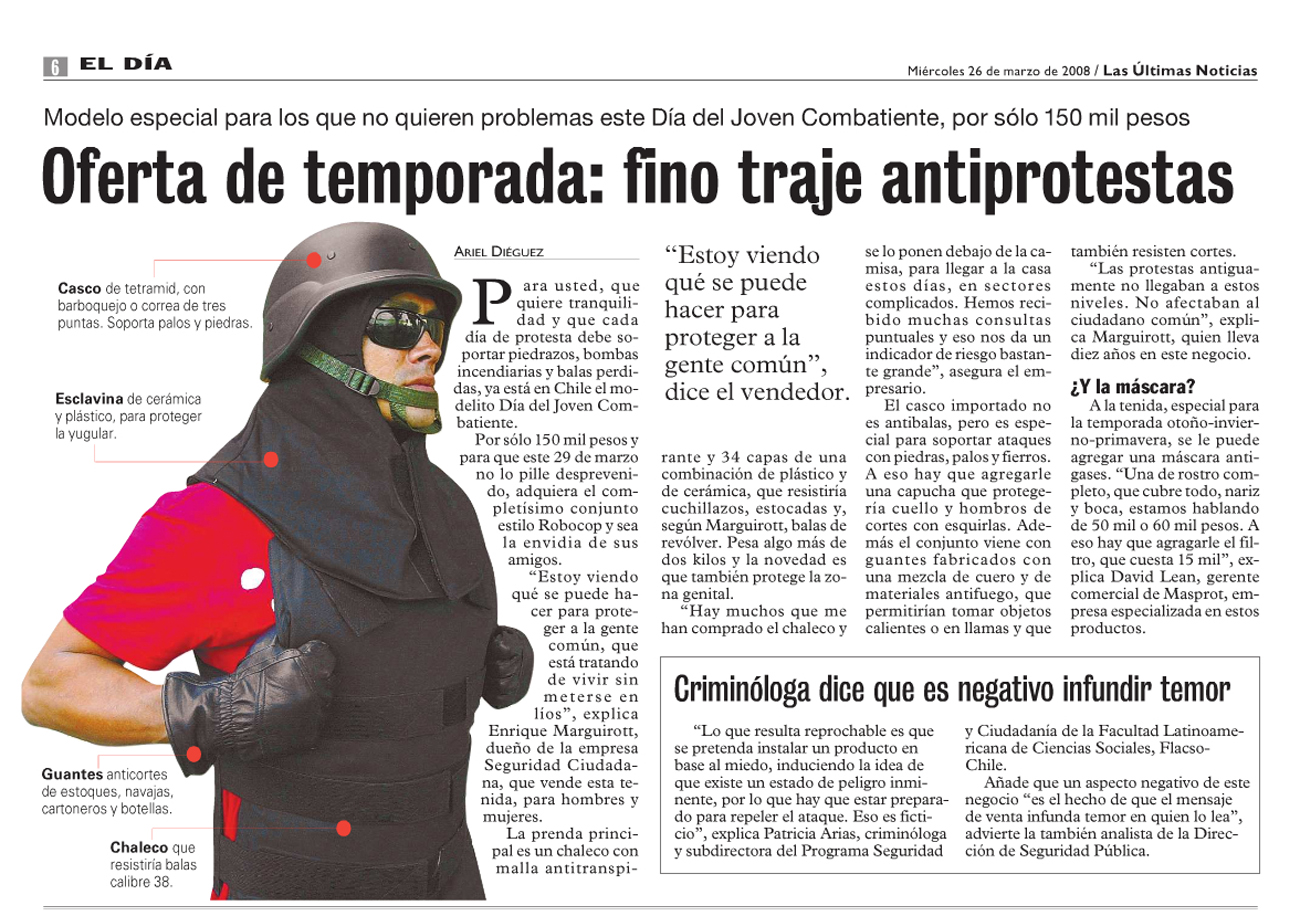 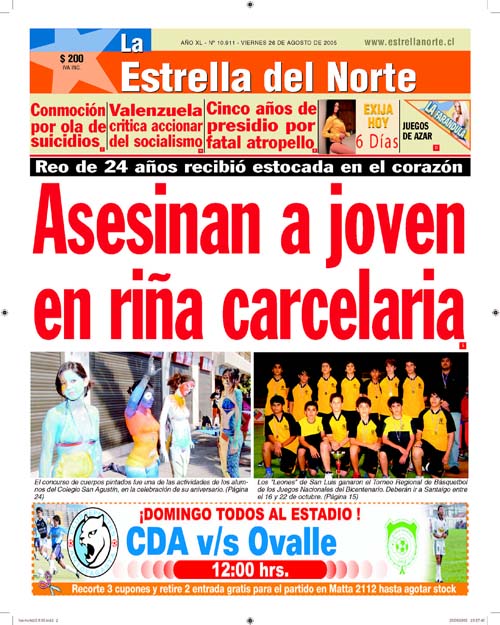 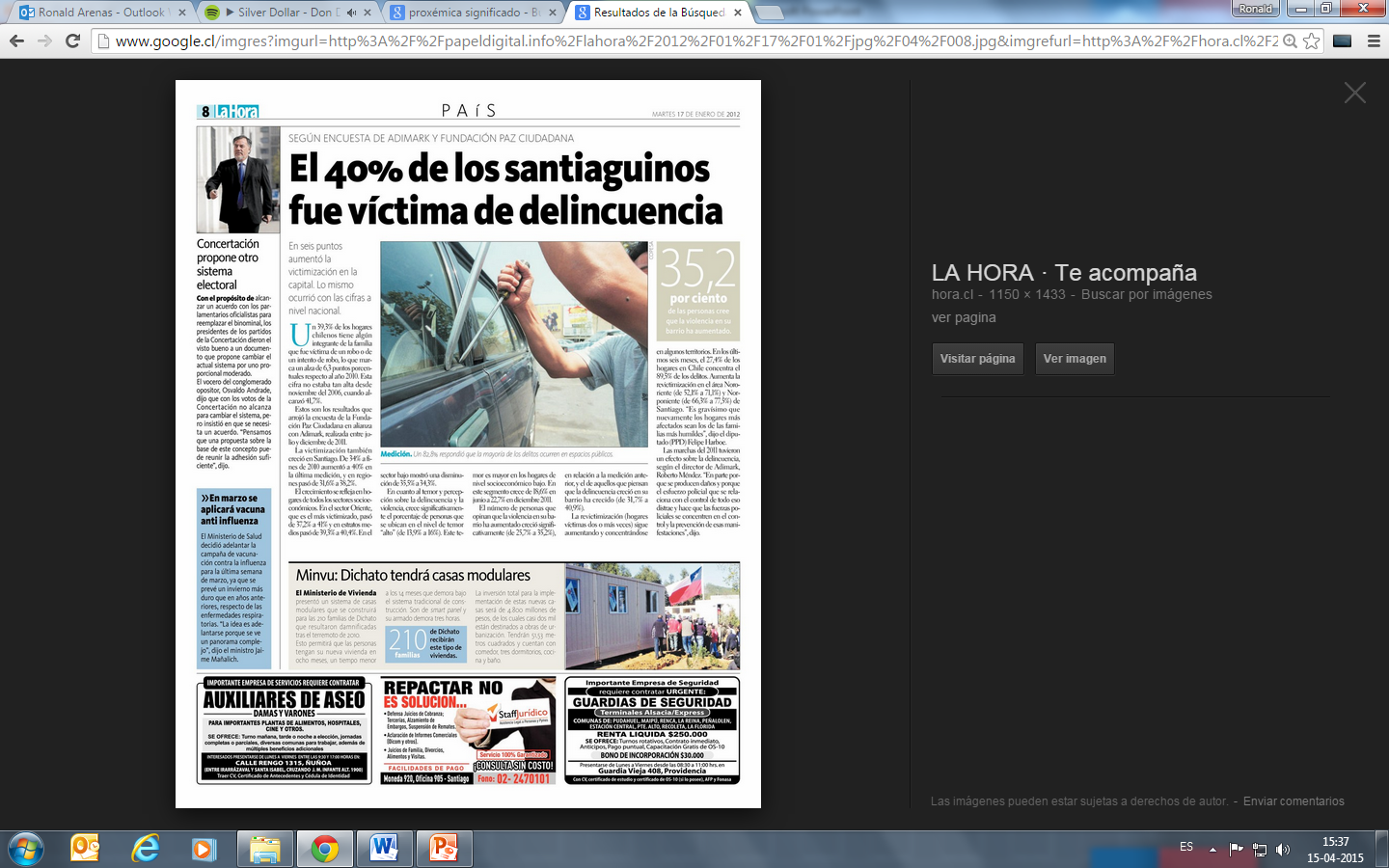 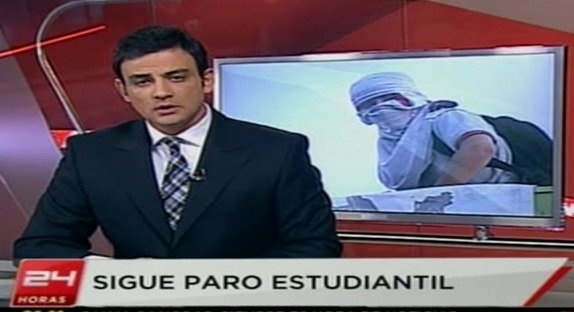 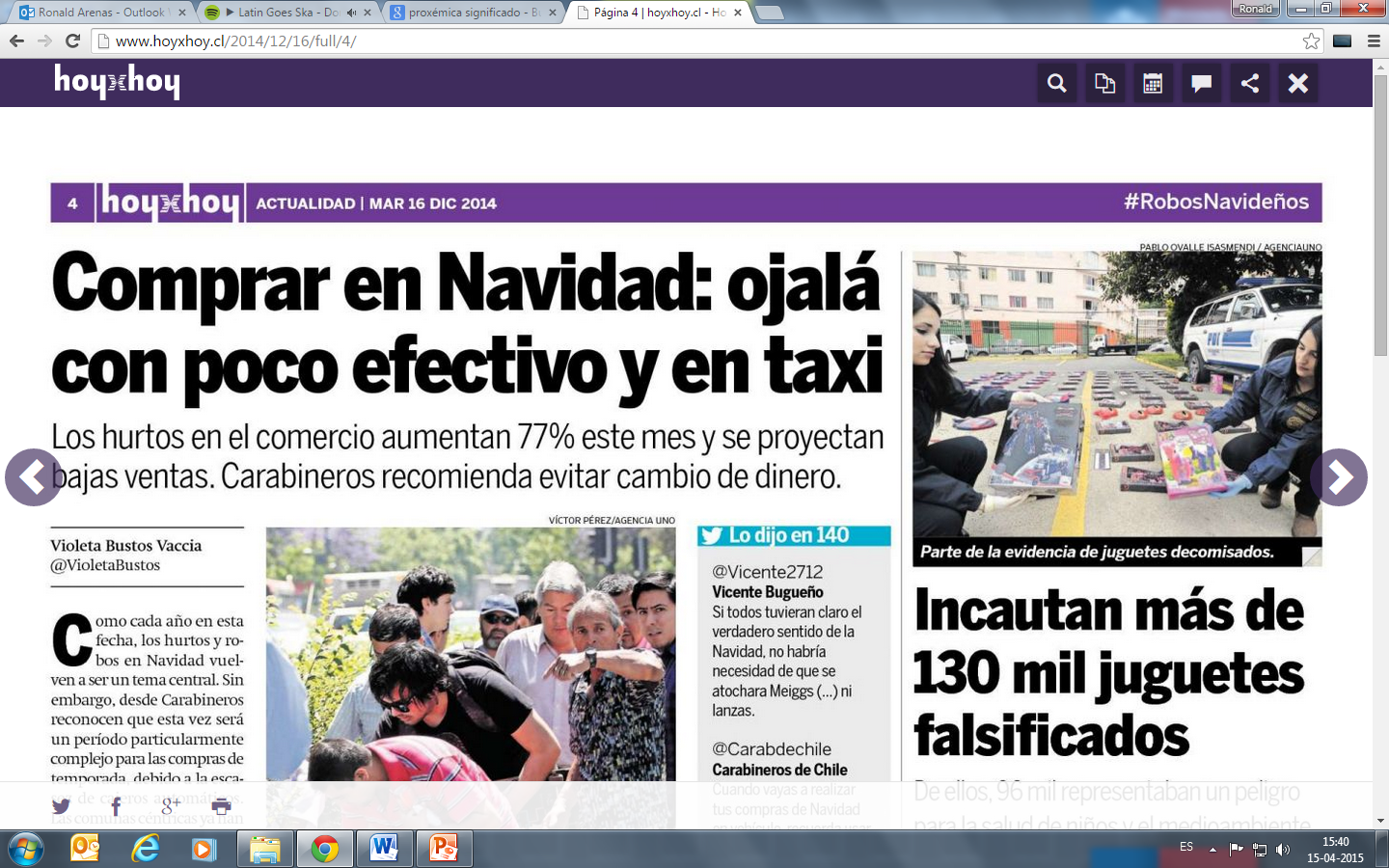 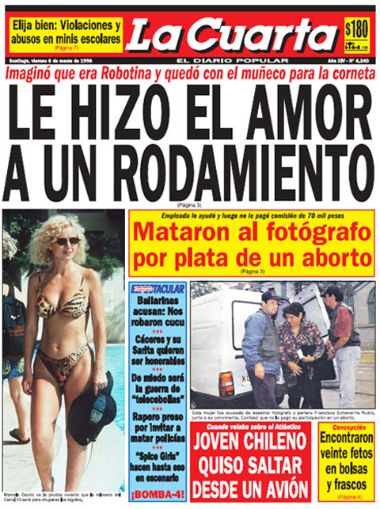 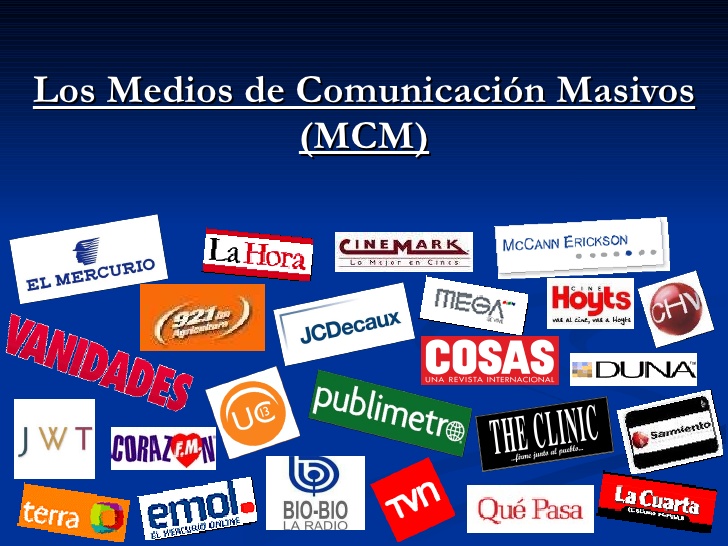 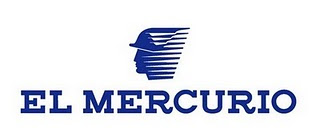 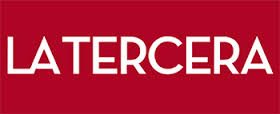 10
VIDEO
11
¿Por qué es clave la comunicación para el desarrollo de nuestra organización social?
12
¿Qué entendemos por  VISIBILIDAD?


Cualidad que tiene una organización para comunicar sus objetivos, proyectos y actividades. Consiste  en tener presencia e incidencia en la vida de la comunidad.
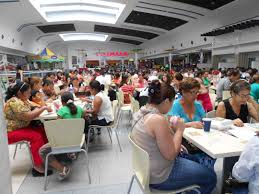 13
¿Qué entendemos por SUSTENTABILIDAD? 


Entendemos por sustentabilidad la capacidad que tiene una organización para sostener su proyecto en el tiempo.
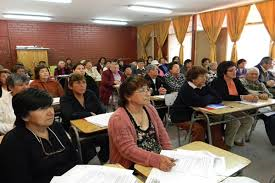 14
Comunicación para el cambio social


“Un espacio de transformación social, generado a través de la participación y el diálogo hacia el interior y entre las organizaciones, sus destinatarios, el Estado y otros actores”
Comunia Asociación Civil



Se recalca aquí la necesidad de vinculación y articulación para que realmente haya un cambio social, pero primero debe ser hacia dentro de la misma organización, para que todos sus miembros estén alineados en los objetivos que se persiguen.
15
Se reúnen los mismos grupos de la actividad anterior (10 personas aprox.)
A los integrantes de cada grupo se les entregará una tarjeta.
Cada tarjeta indica el rol a cumplir. Deben considerar para el desarrollo de la actividad el contexto de una asamblea. 
Tiempo de la actividad: 8 minutos


Responder:

¿Qué ocurrió con la dinámica realizada?
¿Se cumplió el objetivo esperado?
¿Ocurren éstas situaciones en sus organizaciones?
Dinámica juego de roles
16
Tipos de comunicación
Verbal
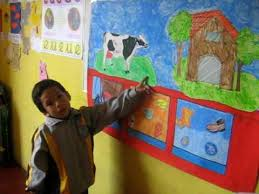 No verbal
Gráfica
17
Estilos comunicacionales
Asertivo 
Respeta tanto sus derechos como el de los demás.
Pasivo
Deja que otros transgredan sus derechos.
Agresivo Transgrede los derechos de los otros.
18
Barreras comunicacionales
Ambientales: Puede ser incomodidad física, distracciones visuales, interrupciones y ruidos.

Verbales: Estas son la forma de hablar.

Interpersonales: Tiene que ver con la relación entre dos o más personas.
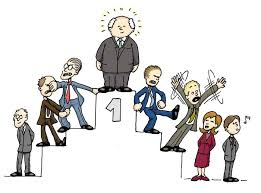 19
Algunos aspectos que mejoran la comunicación:


Ser específico, asertivo, aprender a escuchar.

Adecuarse al contexto e identificar el significado que le damos a las palabras.

Cuidar la comunicación no verbal y darle coherencia con la verbal.

Motivar y dejar que la contraparte hable, así conocerá su criterio.

Evitar debates innecesarios. Pensar, reflexionar lo que se quiere decir antes de expresarlo.
20
Algunas Conclusiones
Identificar el proceso de comunicación 
Diferenciar información y comunicación 
Valorar el proceso comunicativo como transformador social
Mejorar la gestión en la organización
Fortalecer las relaciones internas en la organización
Potenciar las redes con los distintos actores sociales
Reconocer que los medios de comunicación de masas crean realidades ficticias


¿Hay algo más que quisiéramos aportar?
21
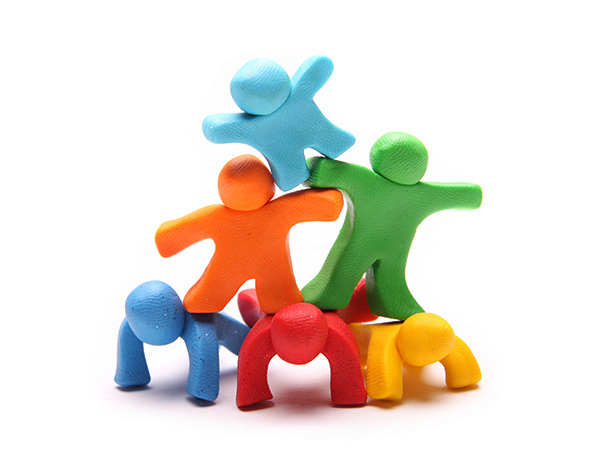 ACTIVIDAD FINAL

A CADA PARTICIPANTE SE LE ENTREGA UN PAPEL LUSTRE

DEBE RESPONDER A LA PREGUNTA

LUEGO DEBE PEGAR EL PAPEL LUSTRE EN EL PAPELOGRAFO
DISPUESTO PARA ELLO

TIEMPO: 2 MINUTOS

MATERIALES: PAPEL LUSTRE - LAPIZ
¿Qué aprendí en el Taller?
22
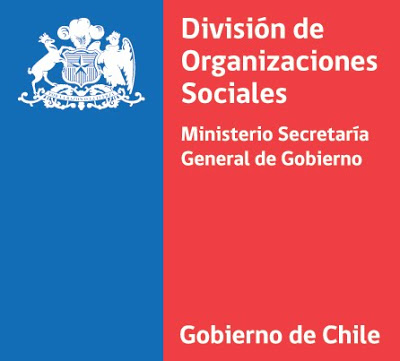 Muchas Gracias
23